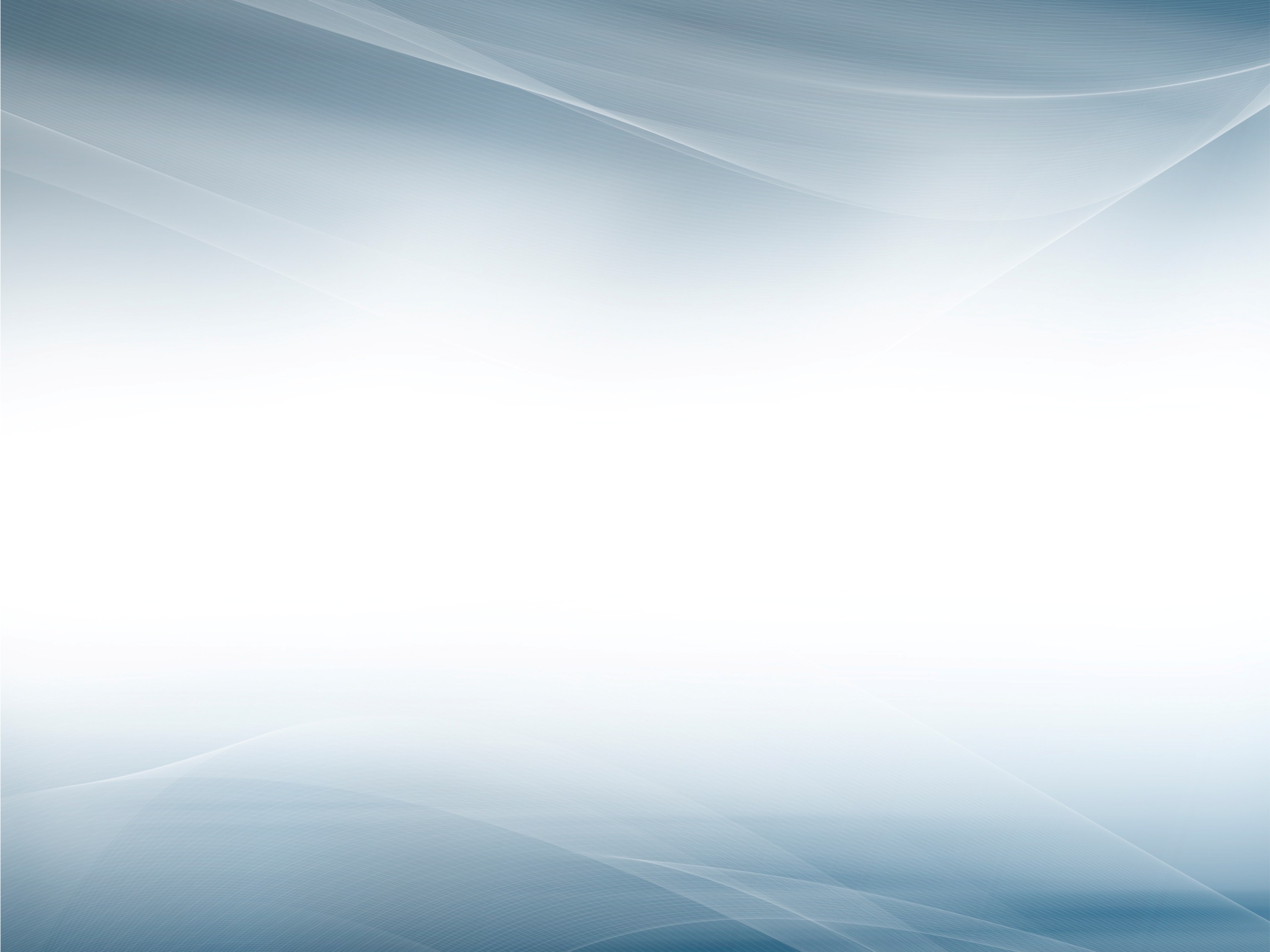 Школа Президентов 2.0
ИСПОЛЬЗОВАНИЕ 
ИНТЕРНЕТ – РЕСУРСОВ 
 ДЛЯ РАЗВИТИЯ ПАРТНЕРСКОЙ СЕТИ
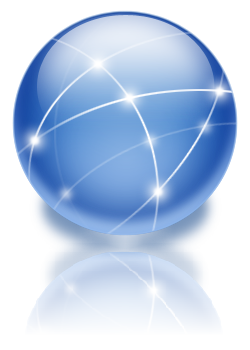 Если тебя нет в Интернете, то ты не существуешь.
Билл Гейтс
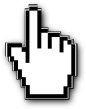 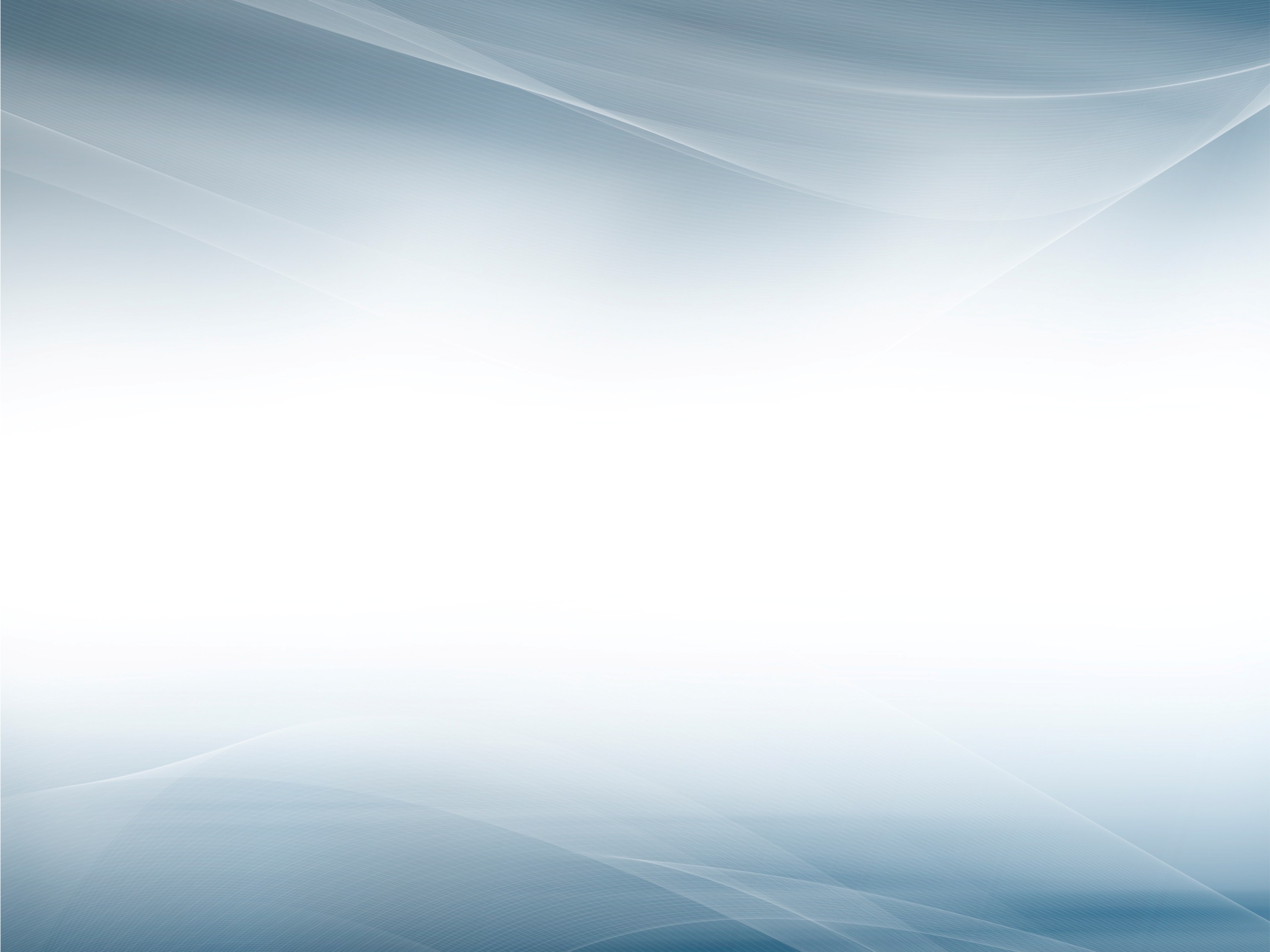 Тренд сезона - вебинар
Вебинар - это «виртуальный» семинар, организованный посредством Интернет-технологий. Вебинару присущ главный признак семинара — интерактивность. Иначе говоря, вы делаете доклад, слушатели задают вопросы, а вы отвечаете на них.
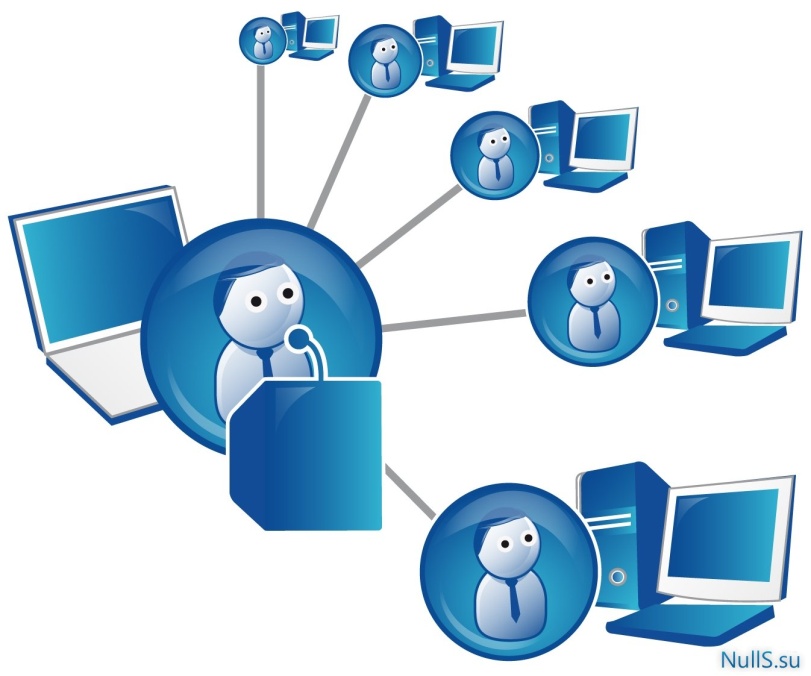 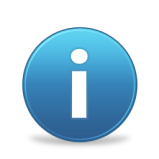 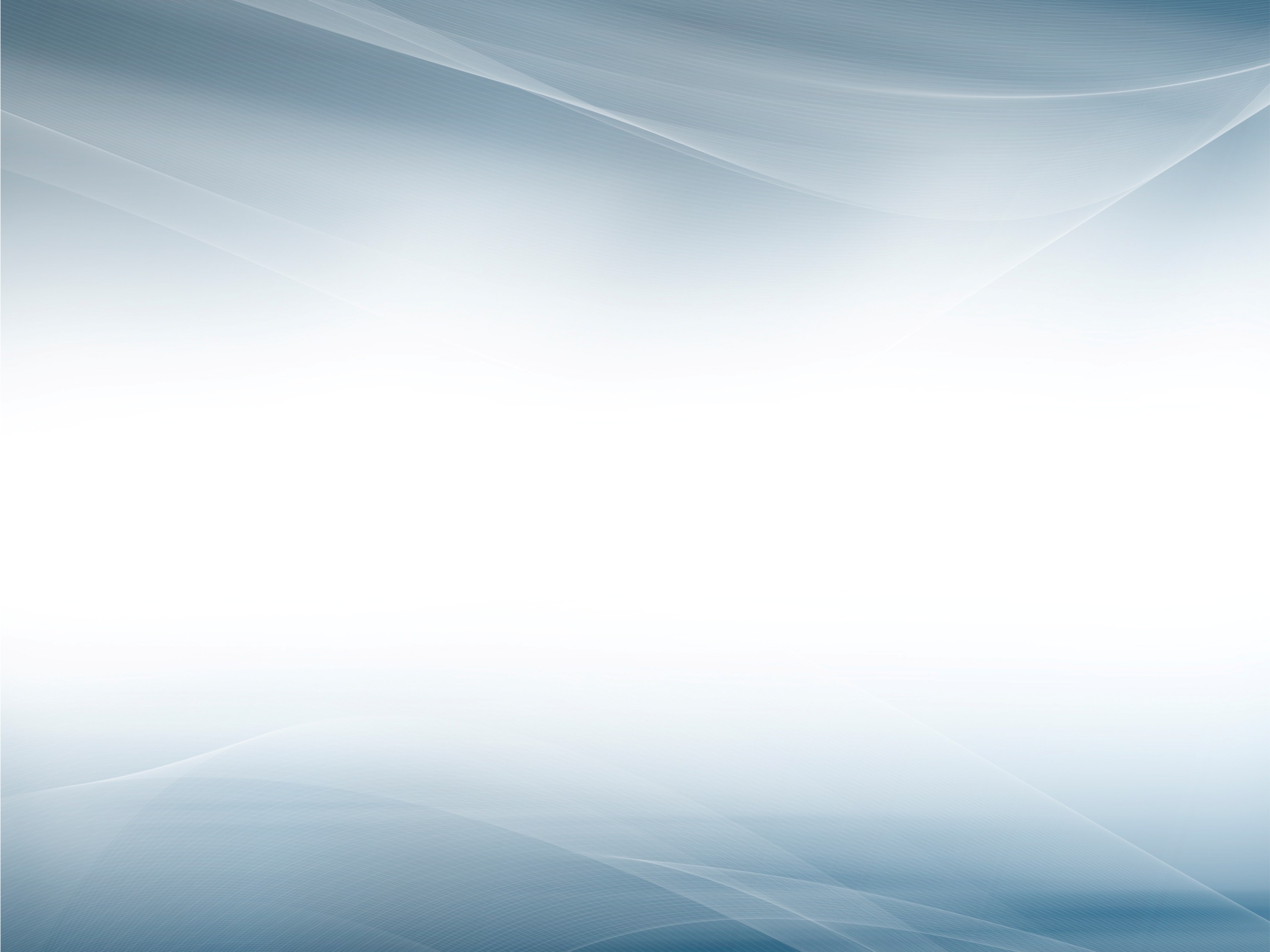 Почему вебинары?
Вебинар - инновационный маркетинговый инструмент, который  позволяет покупателю исследовать продукт или услугу, а Партнеру - исследовать потребности и интересы своих потребителей посредством снижения затрат на маркетинг, т.к. технология вебинар-маркетинга намного экономичнее традиционных средств маркетинга, рекламы, опросов, семинаров и конференций.
                Скайп  и т.д. – ограниченные возможности для подключения и живого общения нескольких человек. Видеоконференции – дорого.
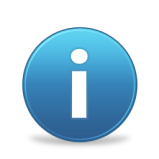 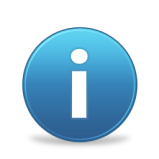 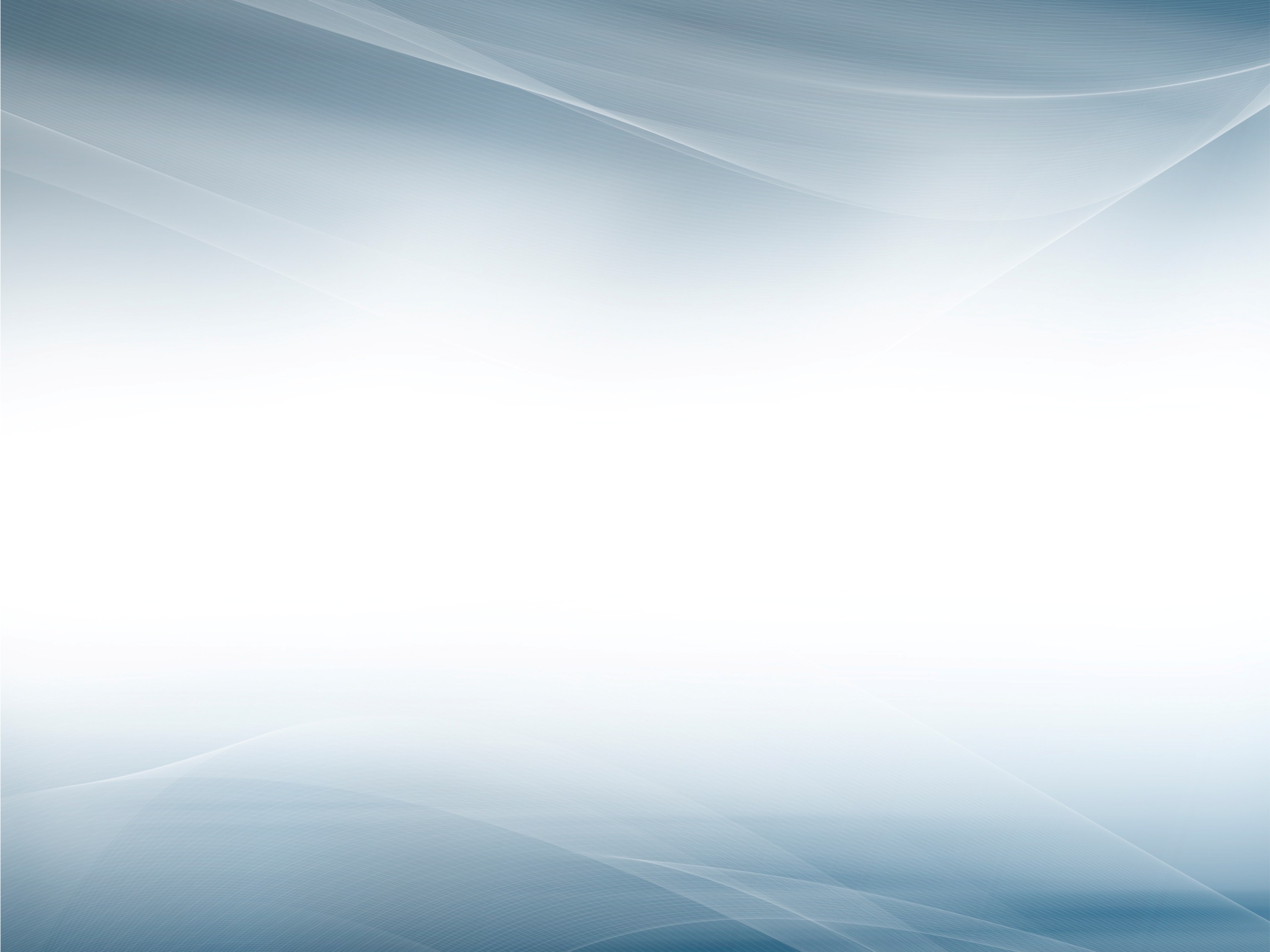 плюсы
Тема доклада обсуждается не тет-а-тет, а с целой группой, ваше выступление способно вызвать целый ряд вопросов и мнений, что дает более репрезентативную обратную связь с вашей аудиторией.
Экономия средств на обучение
Экономия времени
Отсутствие границ и расстояний
Возможность интерактивного участия
Психология восприятия в прямом эфире. Преимущества живого общения
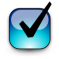 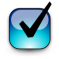 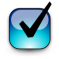 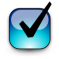 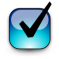 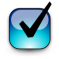 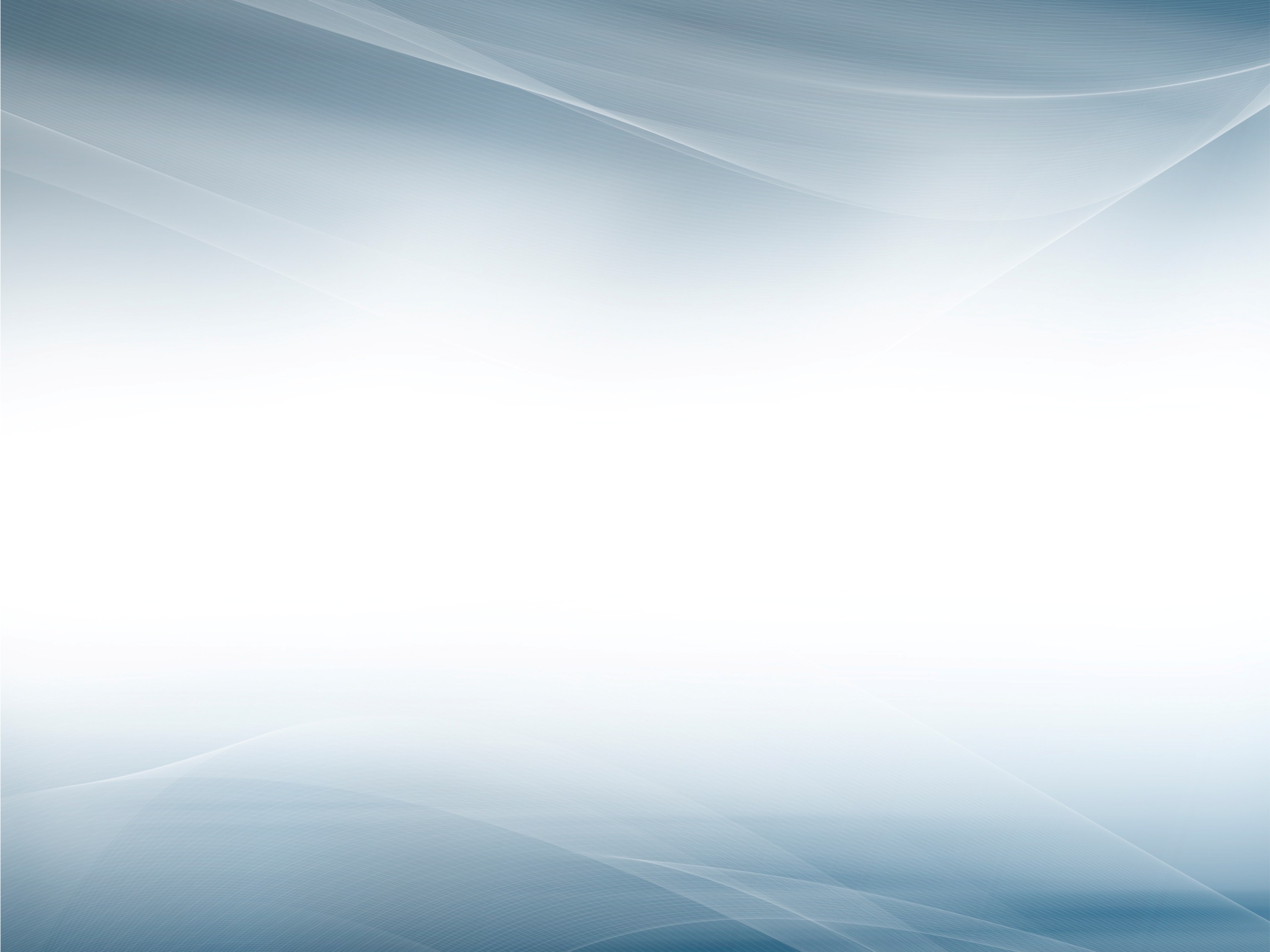 эффективное использование вебинаров
1 Уровень.    Вэбинары от Компании для Лидеров. 
Информированность
Технологии продаж
Обучение 
Мотивация 
2  Уровень.    Присоединение Лидера. Повышается имидж Лидера :
     Обращение к структуре;
     Контроль за мероприятием;
     Подключение к мероприятию;
     Предоставления специалиста (врача, тренера, другого Лидера)

3  Уровень.    Партнеру для работы. Проведение:
     Мастер- класс
     Презентация
     Работа с пользователями соц. сетей 
     Работа с организацией
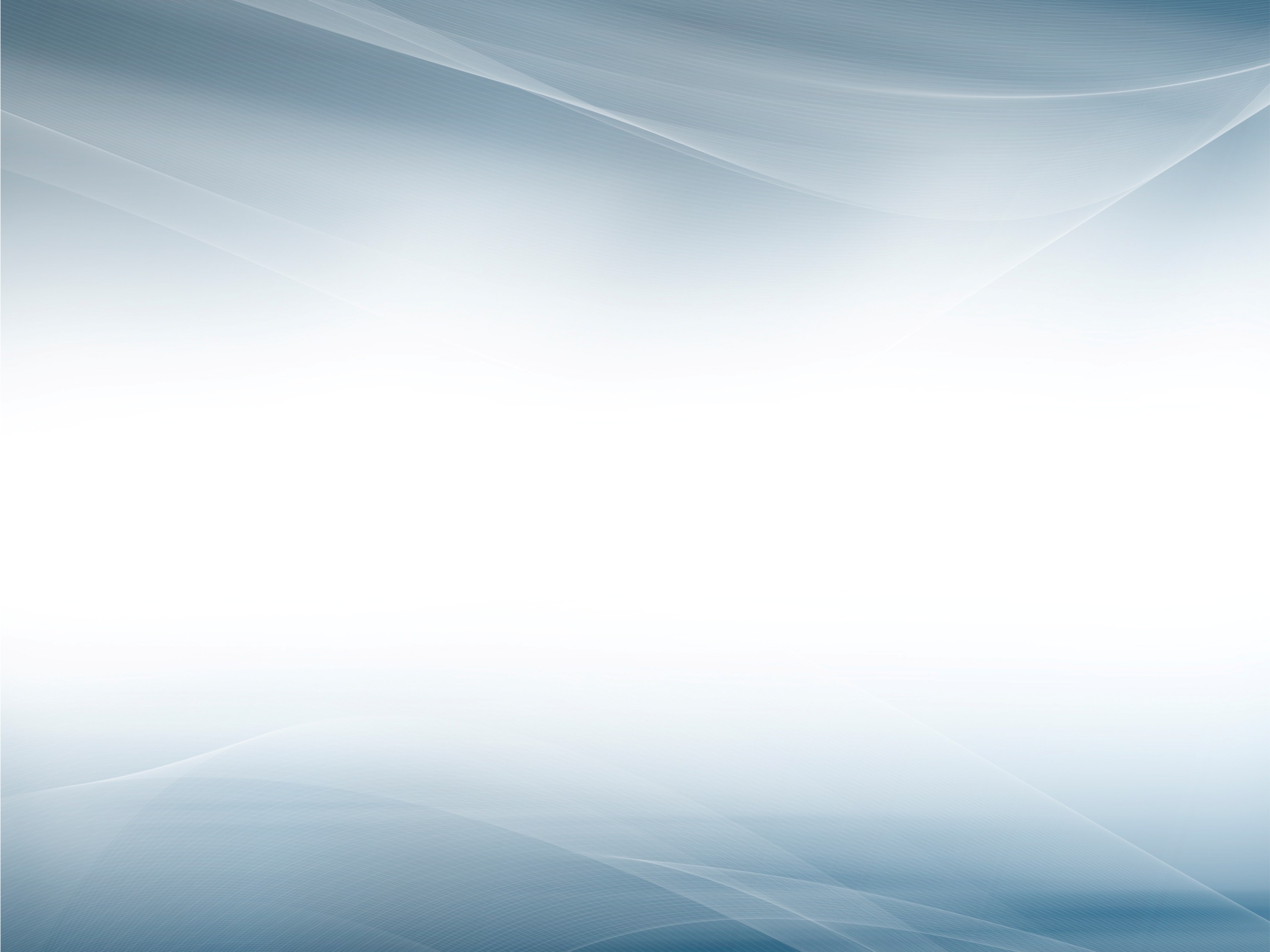 эффективное использование вебинаров
Интернет предприниматели полюбили этот формат, потому что: 
пригласить участников на веб-конференцию психологически проще, чем на реальные встречи. Этот пункт особенно актуален для начинающих предпринимателей. 
Технически организовать онлайн-встречу также не трудно – используется сервис почтовых рассылок Smartresponer
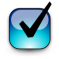 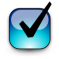 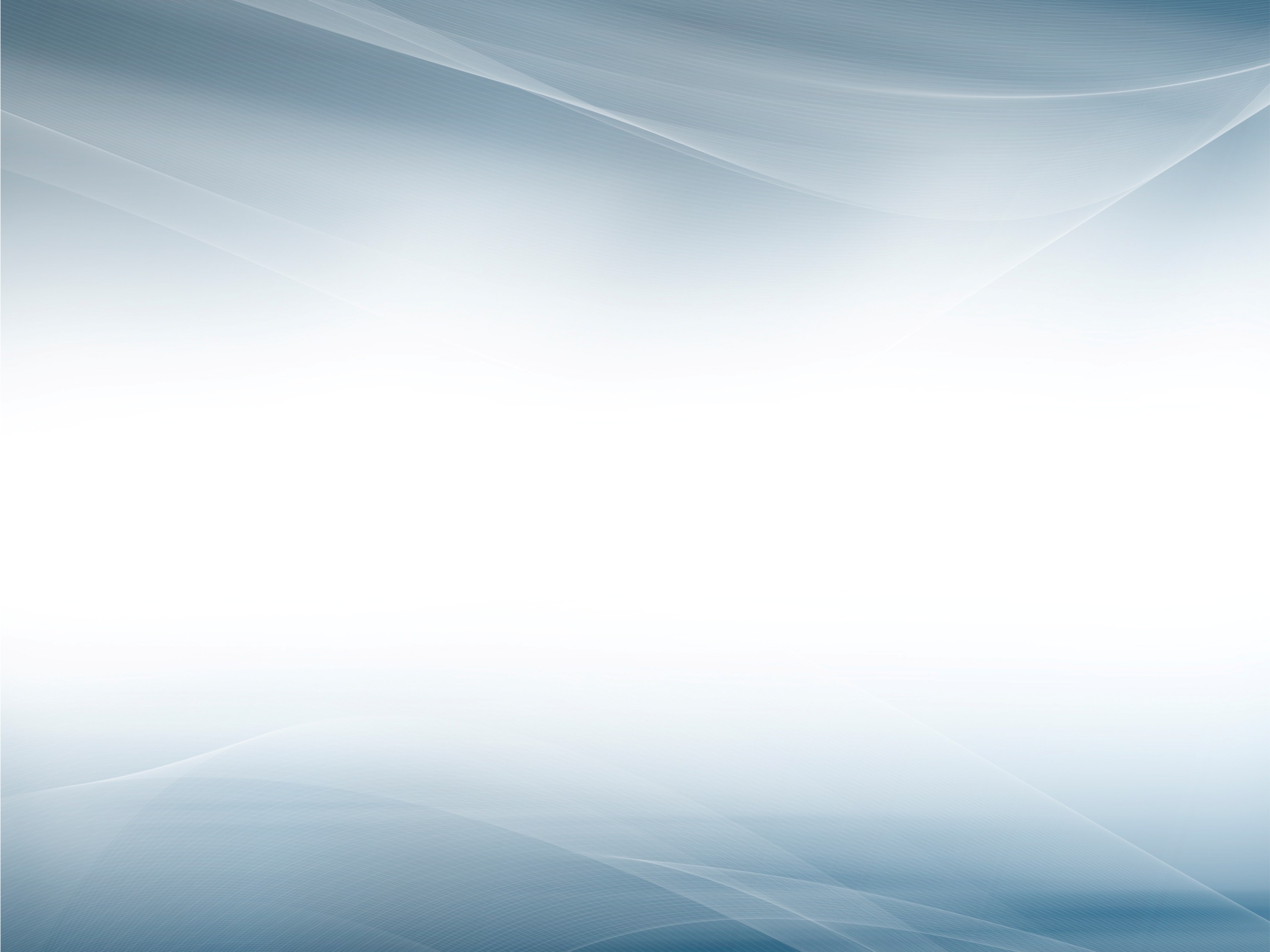 эффективное использование вебинаров. плюсы проведения
Обратная связь:
      На таких веб-конференциях участники задают много вопросов
        Партнер черпает в этих вопросах идеи для создания повода мероприятий или продаж  линейки продуктов

      Способ собрать:
        отзывы по теме бизнеса,
        тестировать востребованность продукта,
        повысить лояльность аудитории, подготовить
        базу для следующих регулярных продаж
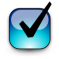 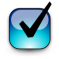 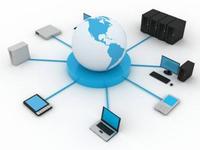 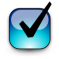 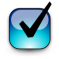 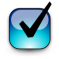 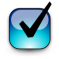 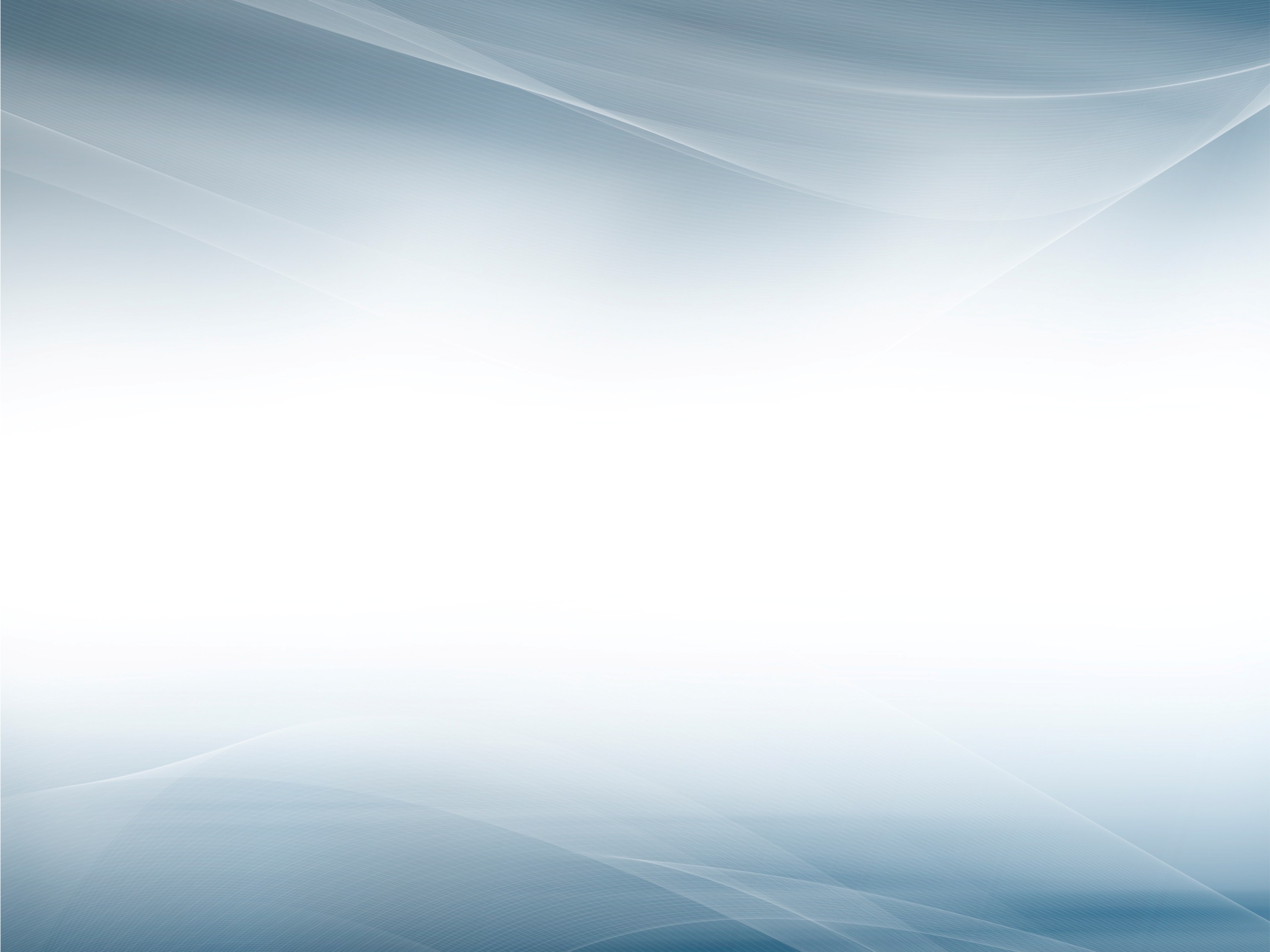 эффективное использование вебинаров. плюсы проведения
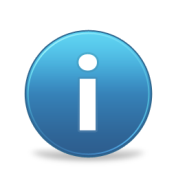 Вебинар от Партнеров– отличная площадка для продажи товаров. Почему?  Собирается целевая аудитория (теплая или даже горячая). Даже если вебинар бесплатный, осознав ценность информации, которую может дать выступающий, часть слушателей станет покупателями в будущем.
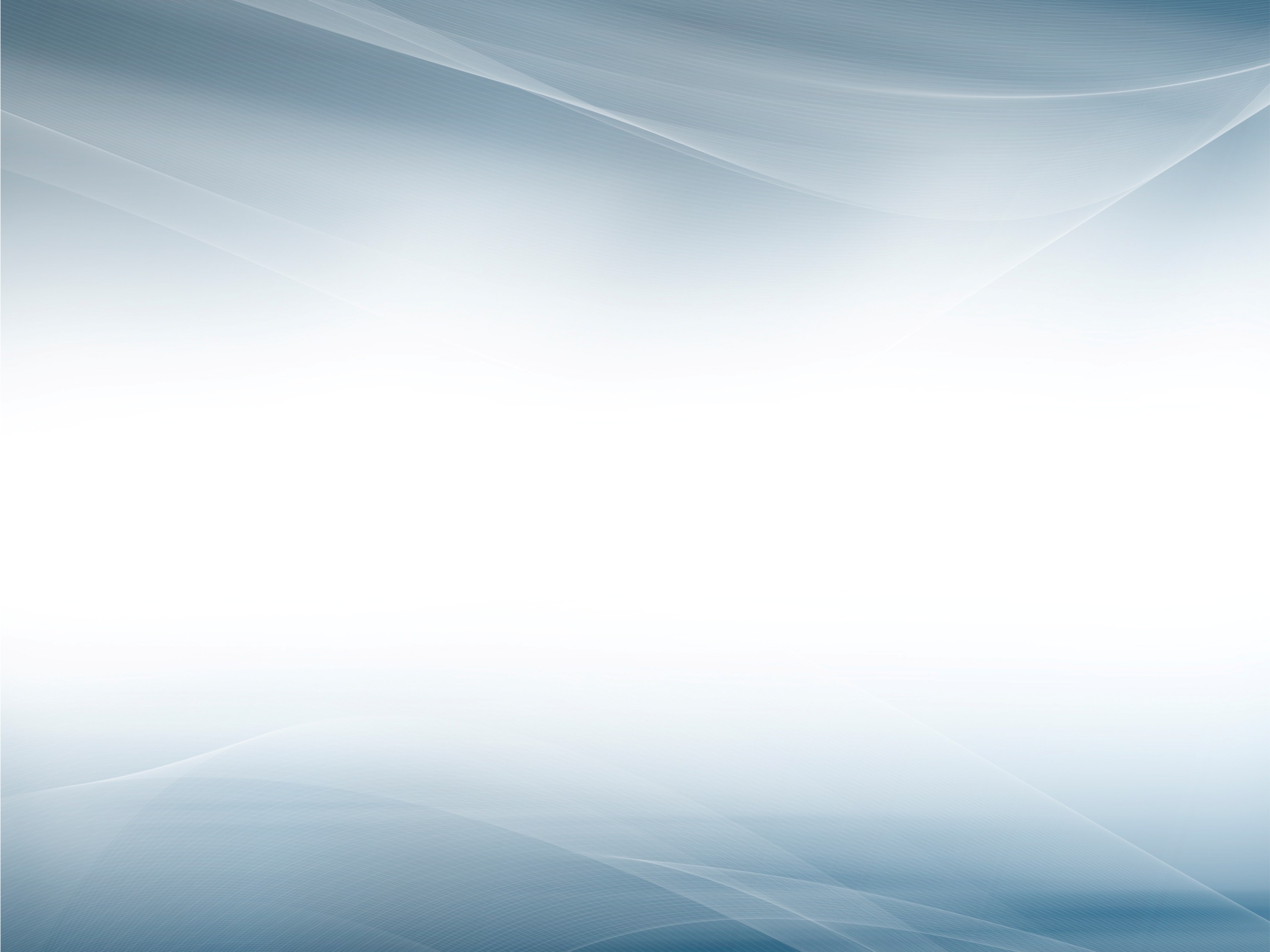 эффективное использование вебинаров. плюсы проведения
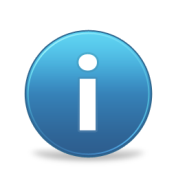 Записи вебинаров – это готовый информационный продукт, который сразу можно продавать, предлагать в качестве бонуса за подписку. Или из нескольких записей можно составить более объемный обучающий курс.
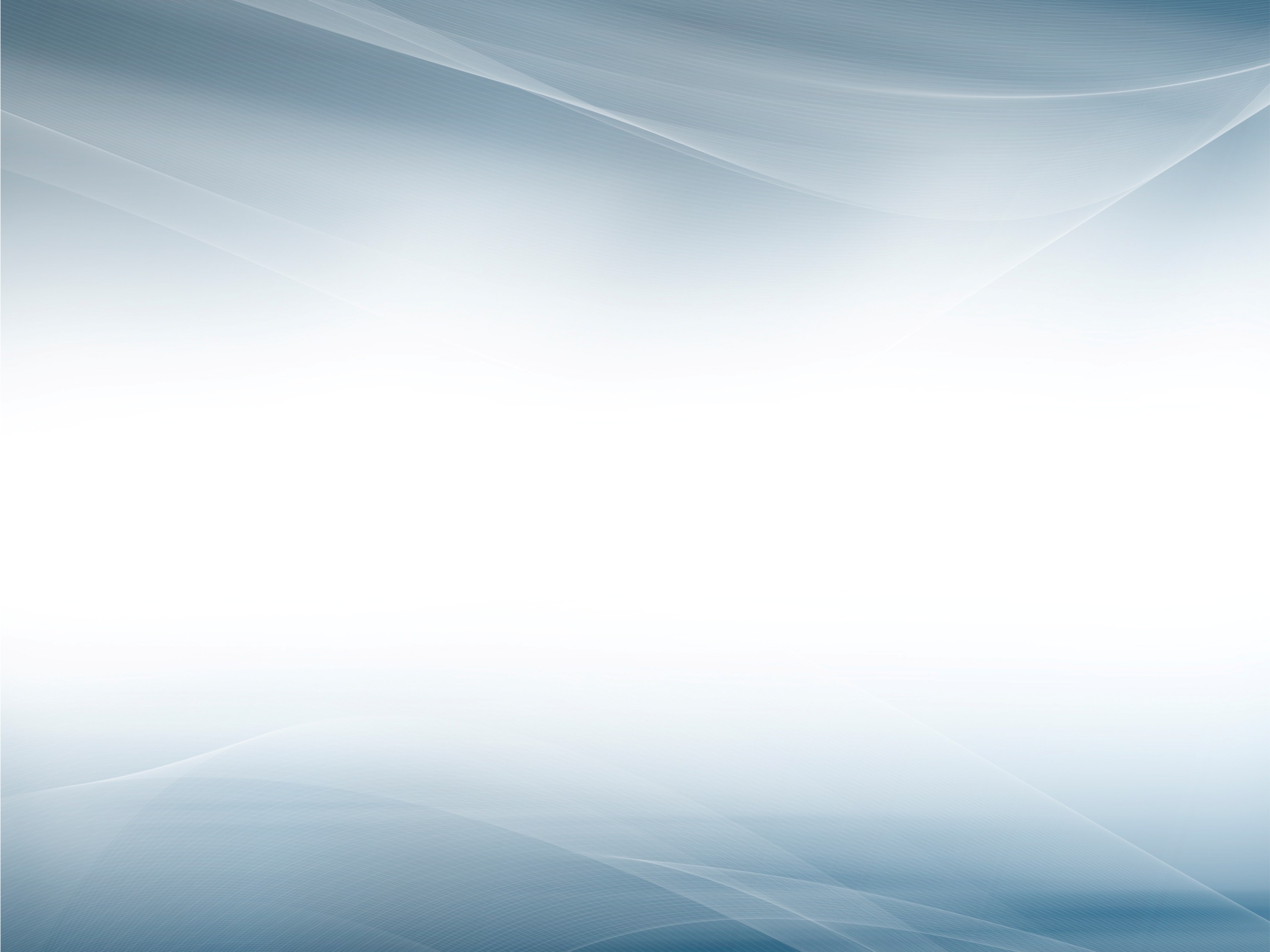 эффективное использование вебинаров. плюсы проведения
Расширение потенциальной аудитории за счет:
	людей, избегающих публичных выступлений
	постоянных пользователи инета (программисты, геймеры, форумщики)
	молодежи
	молодых мамочек
	«гламурных» домохозяек
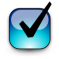 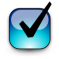 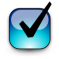 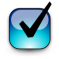 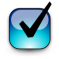 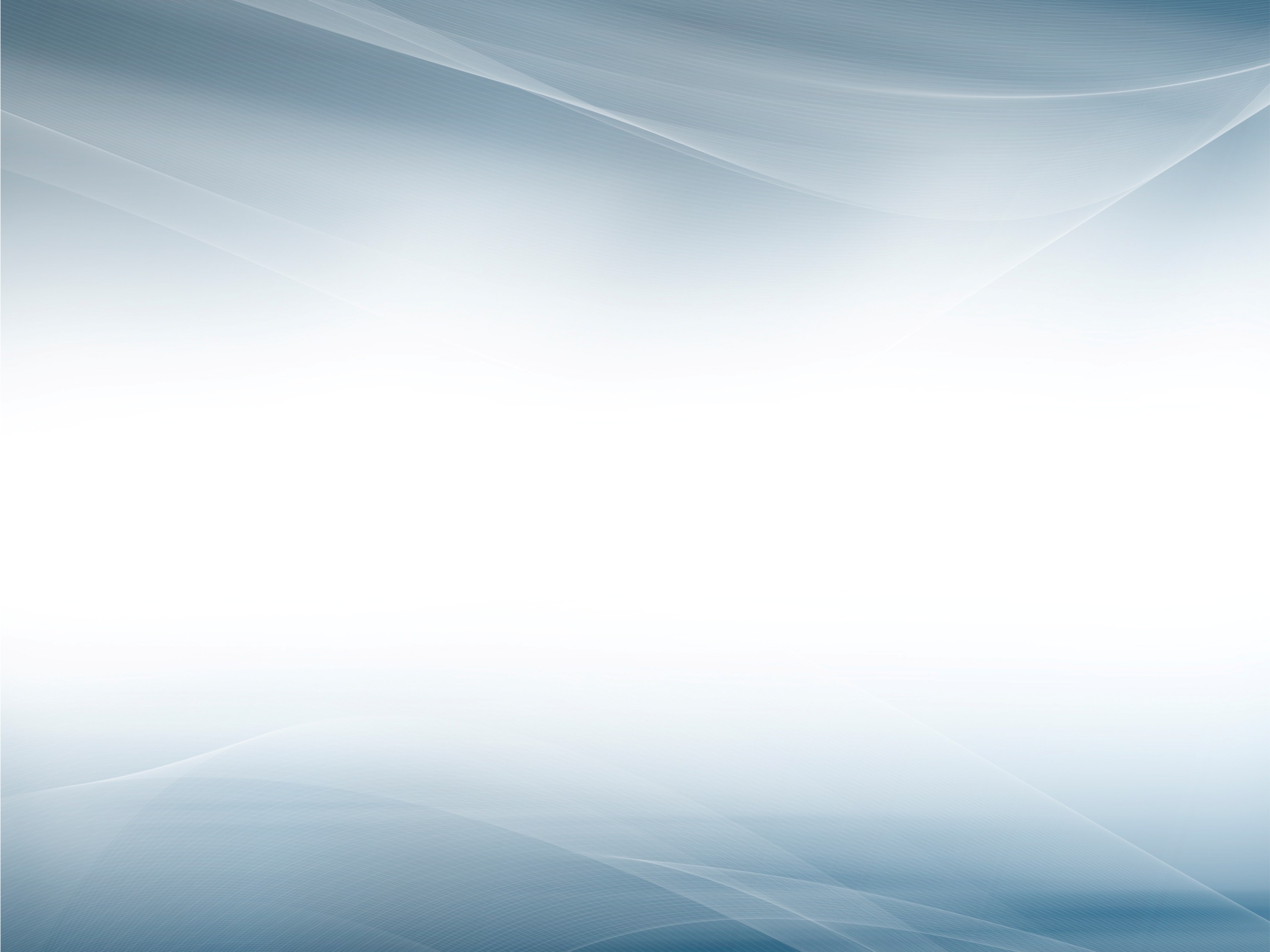 Внешний вид экрана на вебинаре
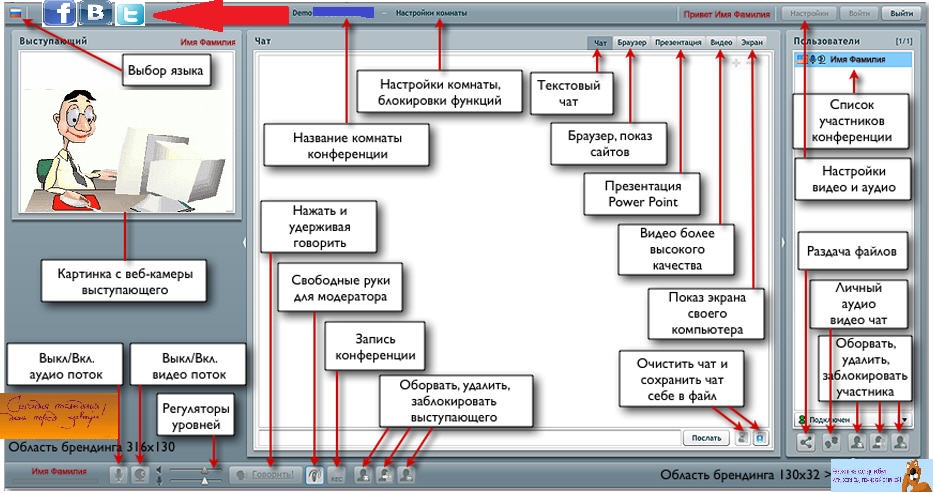 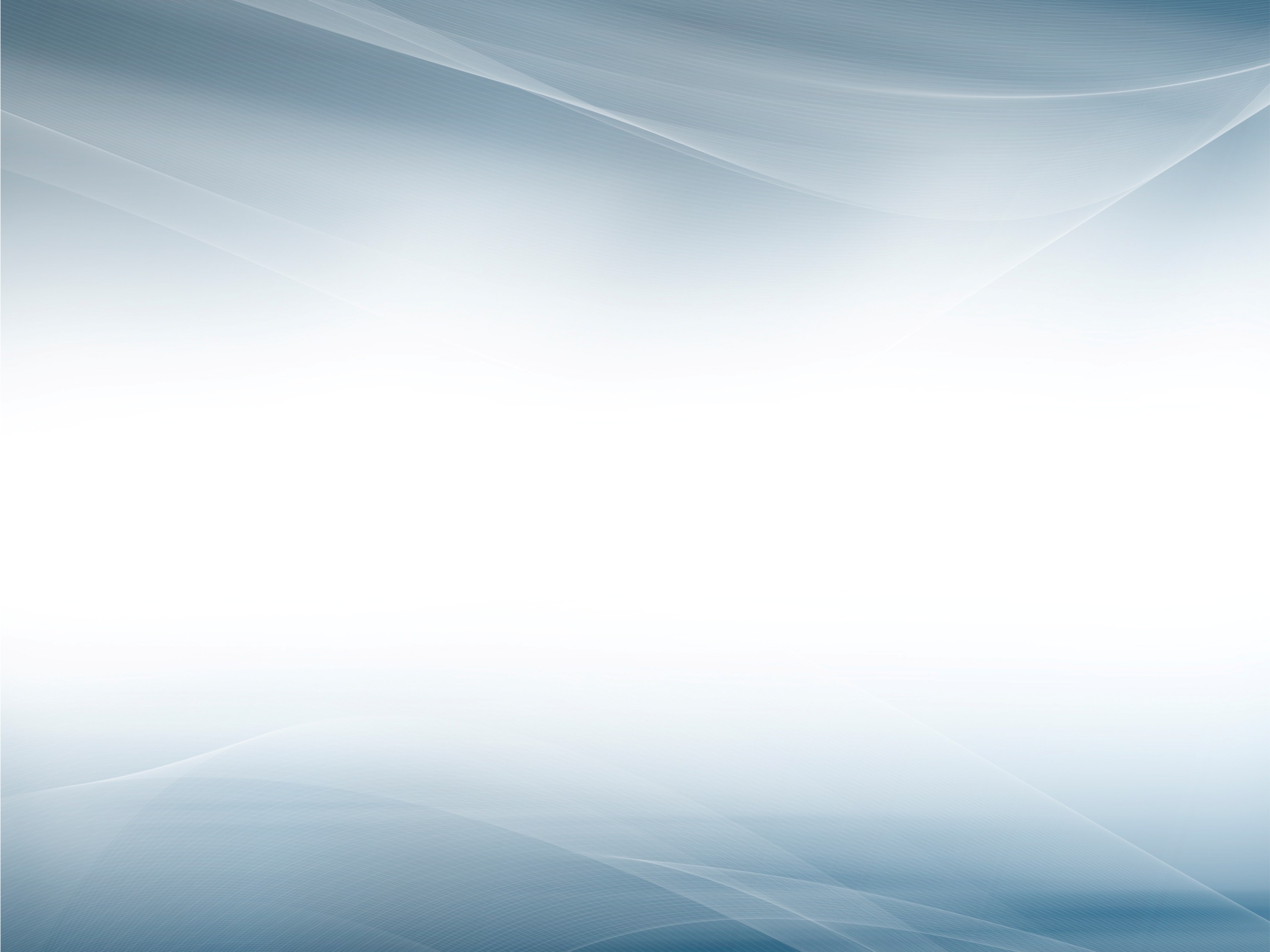 Что такое эффективный вебинар?
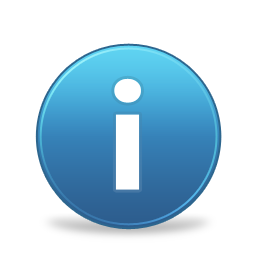 Обязательные этапы сценария:
     Вступление. Обзор. 
     Информационная часть. Раскрытие темы.
     Эмоциональная часть
     Опрос
     Подведение итогов
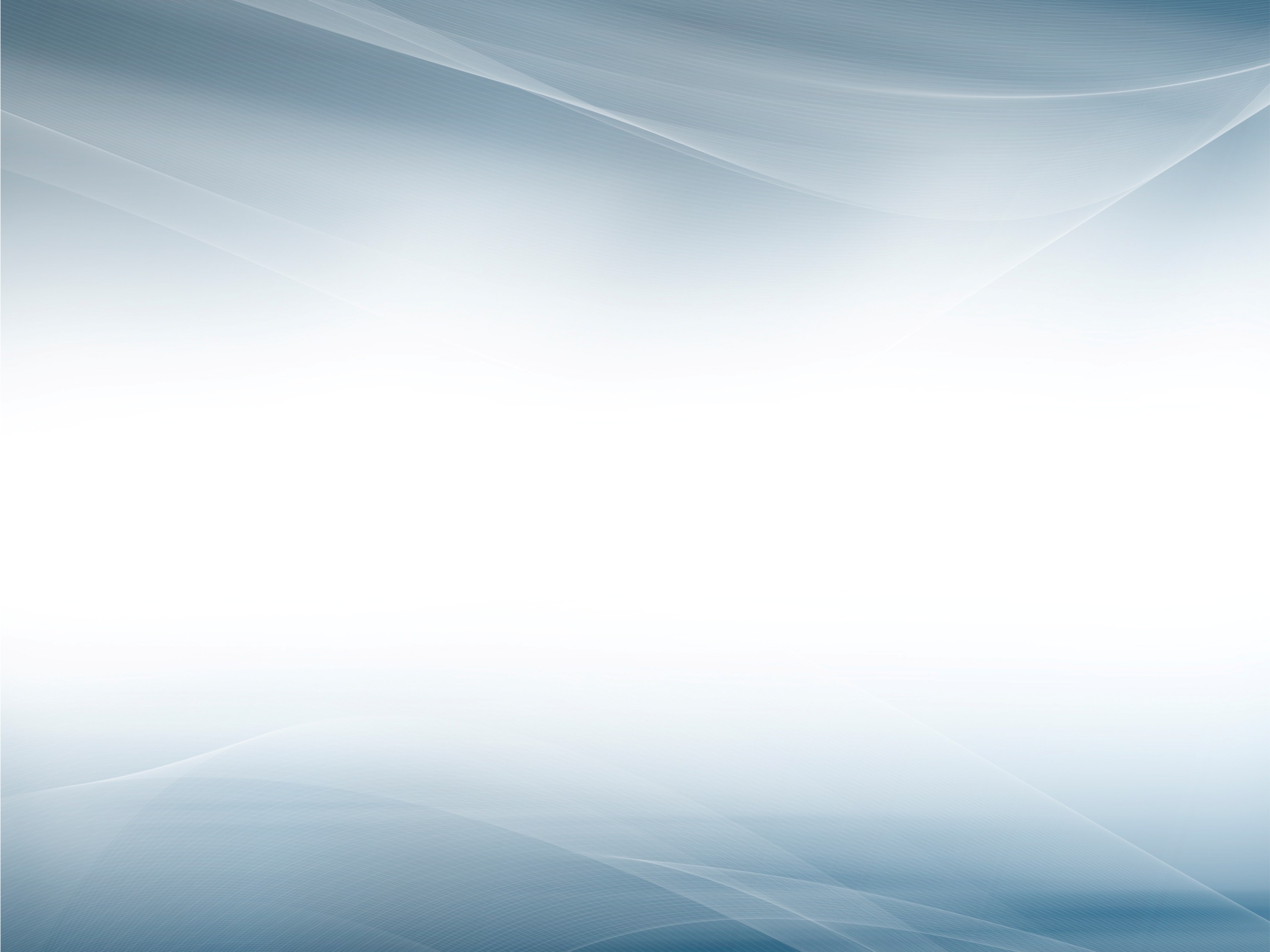 методика подготовки к вебинару
Подготовить материалы - слайды, которые будут работать и во время вебинара и после него
Определить сколько времени нужно на подготовку
Подготовка выступающих
Тайм-проверка
Оповещение участников: рассылка по e-mail,  приглашение в офис при отсутствии интернета у желающих
Предварительная проверка связи, звука, изображения
Запись вебинара
Рассылка записи
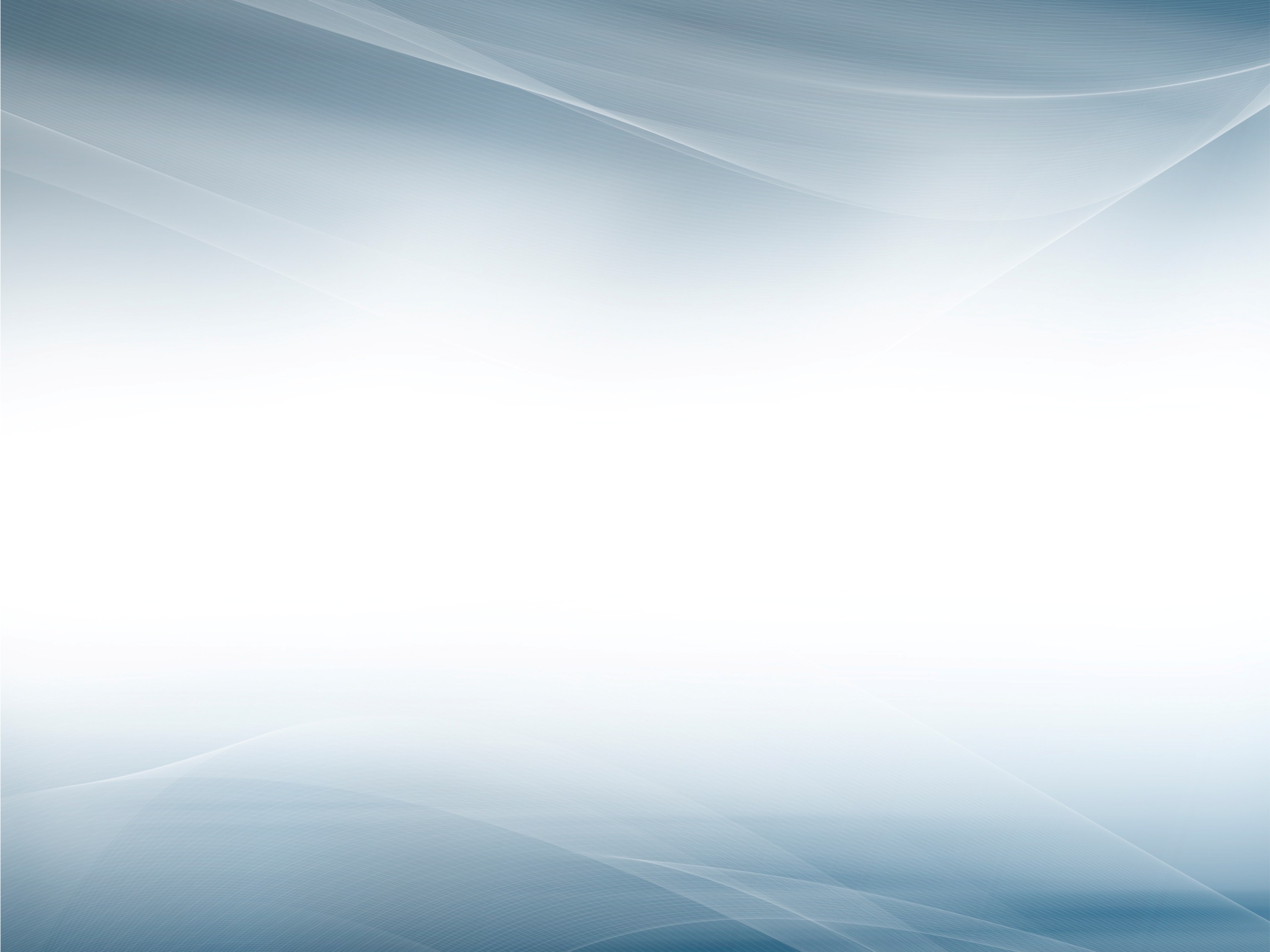 Стандартные ошибки:
как не стать голосом, который озвучивает слайды
Необходимо:  Постоянно задавать вопросы – закрытые или открытые (по ситуации, задавать вариативность ответов: много, несколько, не помню…):
               Кто это знает? поставьте +
               Кому это интересно? поставьте +
               Кто уже испытал? поставьте +
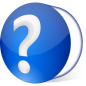 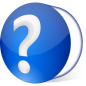 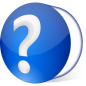 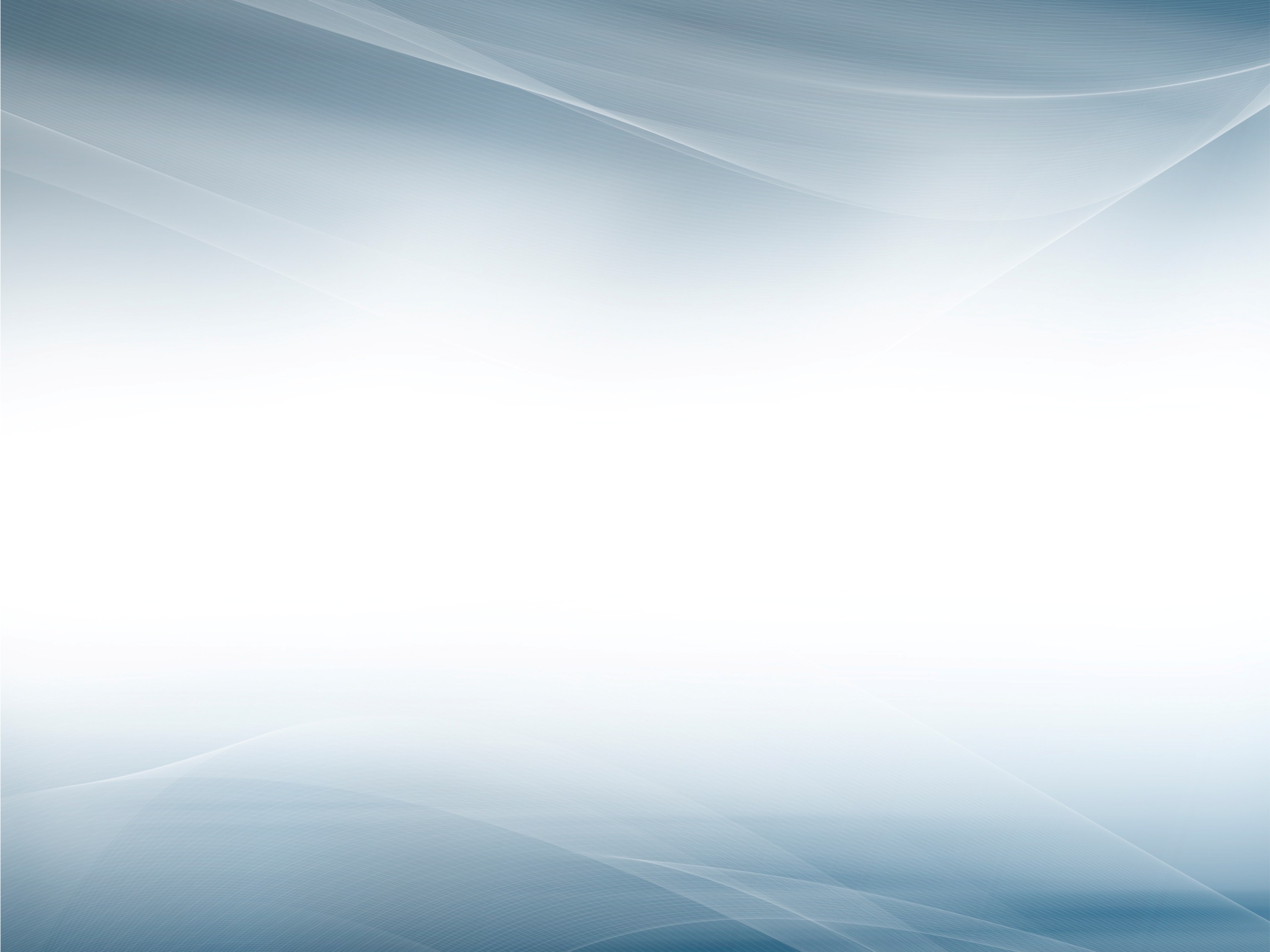 стандартные ошибки
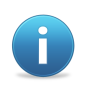 Забыть о присутствующих
Необходимо:  Постоянно перечислять и называть тех, кто пишет ответы или подводить итог – сколько участников поставило + или - (например, Сегодня у нас в гостях 30 участников. У нас сегодня Москва, Волгоград, Владивосток. О, присоединилась Германия, Украина… Всем спасибо, кто смог сегодня выделить время и стать участником нашего вебинара...)
     Чтение текста вместо открытого разговора
Необходимо: Обязательно интонационное выделение текста. Обязательно эмоциональное подчеркивание  особо важных мест (например:  Я особенно это хочу отметить! Запомните! Внимание! А теперь …! )
     Забыть о том, что слушатель не видит, не знает, не помнит весь сценарий вебинара и ему может наскучить тема
Необходимо: Постоянное напоминание того, что дальше будет интересного..(  через несколько минут мы обсудим это…,  во второй части вас ждет….,  обязательно дождитесь ответа на ваш вопрос, чуть позднее.. не переключайтесь! - так говорят на ТВ..)
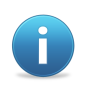 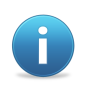 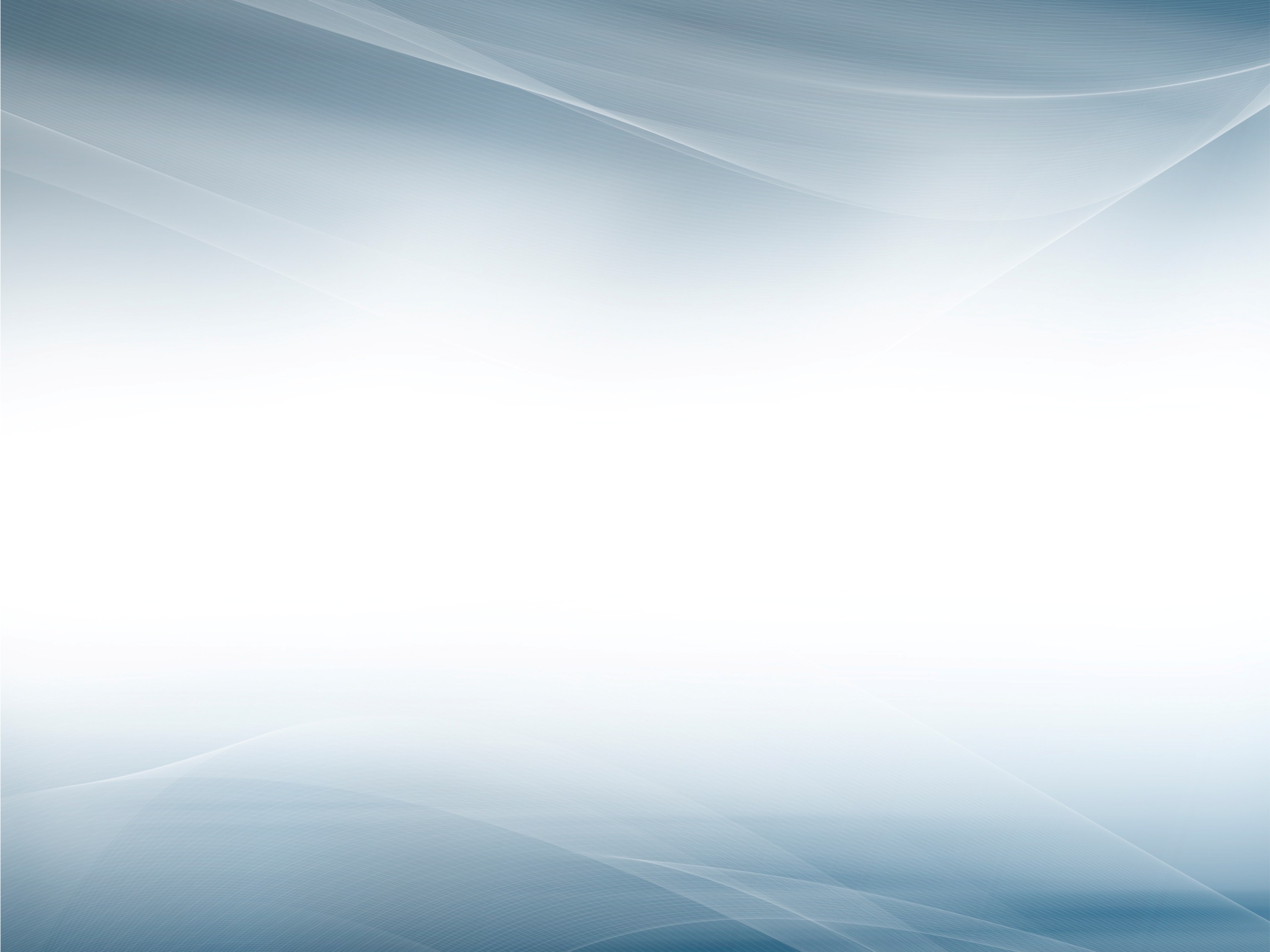 надо оживить продажи? – проведи вебинар!
Именно повышение уровня информированности, работа с холодными контактами, оживление продаж - главная цель проведения вебинара.
            Один из больших плюсов формата онлайн-встречи – специалист Компании или Лидер сразу может отработать возражения Партнеров, клиентов. Их что-то смущает, что-то мешает сделать заказ? Отвечаете, аргументируете, рассказываете об основных выгодах вашего предложения, гарантиях, бонусах. 
            При необходимости, объясняете, как сделать заказ. Чтобы подтолкнуть слушателей к покупке , используйте бонусы, скидки и ограничения по времени.
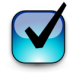 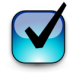 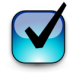 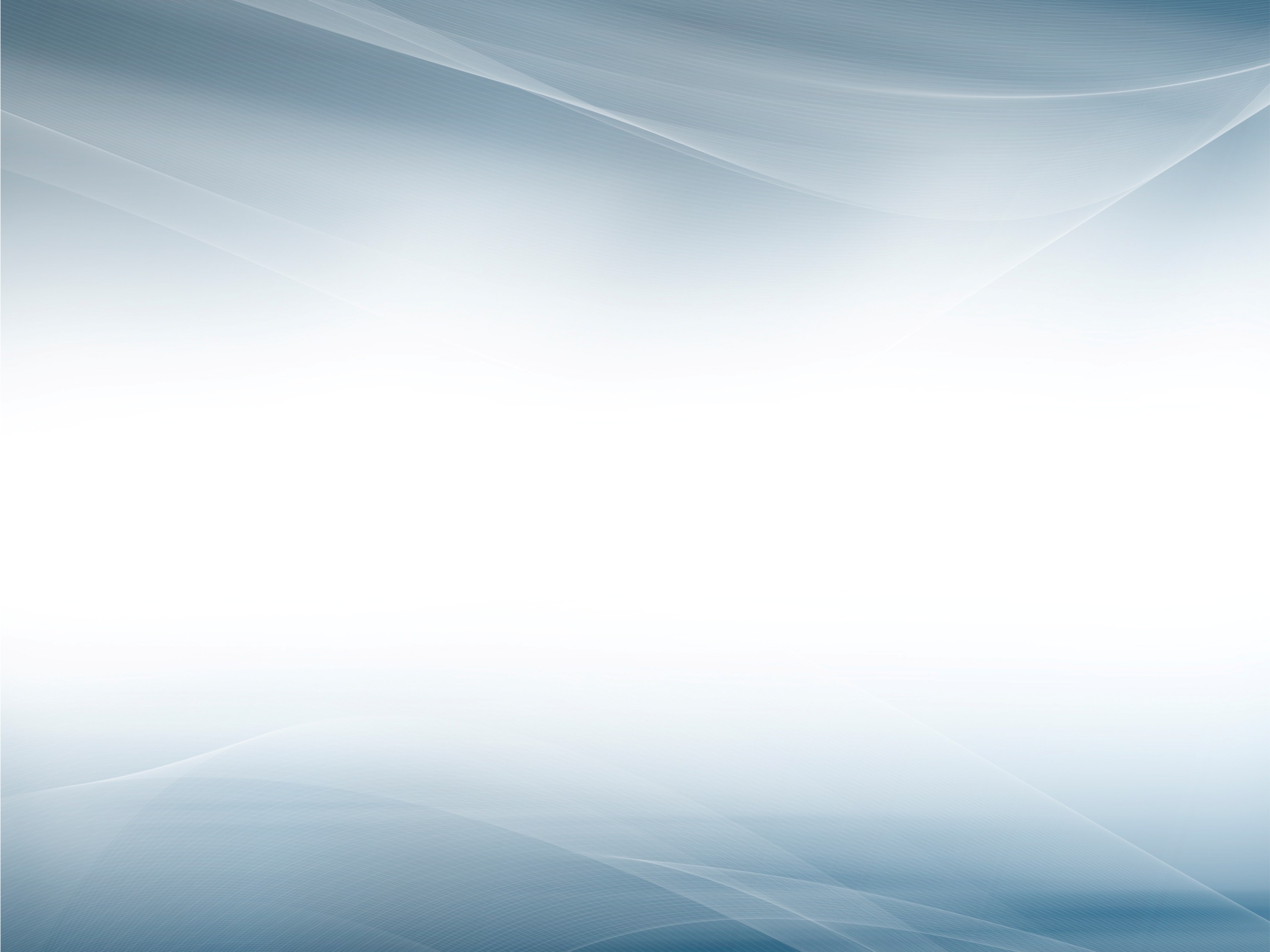 Расписание вебинаров Компании Артлайф.
План-график выступлений
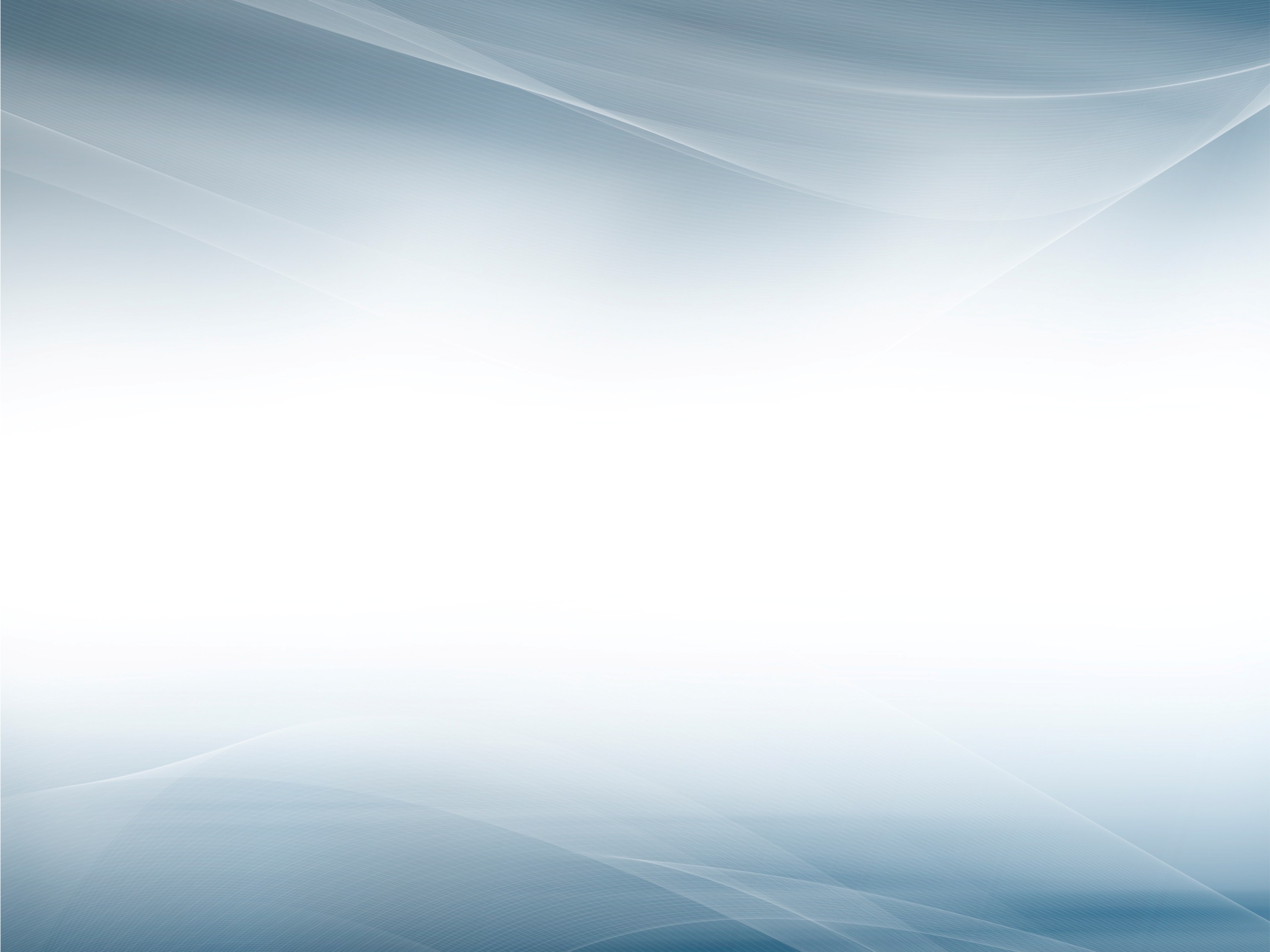 Желаем вам:
Интересных вебинаров!
Активных слушателей!
Удачных продаж!
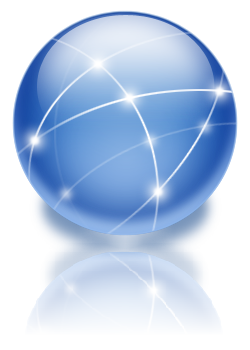